MTU LUG
General Meeting
Announcements
Nanocon? (still here?)
nanocon-l@mtu.edu
Wednesday 6PM -- Fisher 131(TBH who knows?)
New Meeting Time
Wednesday @ 7 in Rekhi G009
eBoard Updates
Pres update
VP update
Server Team update
Join on Involvement
https://www.involvement.mtu.edu/organization/lug
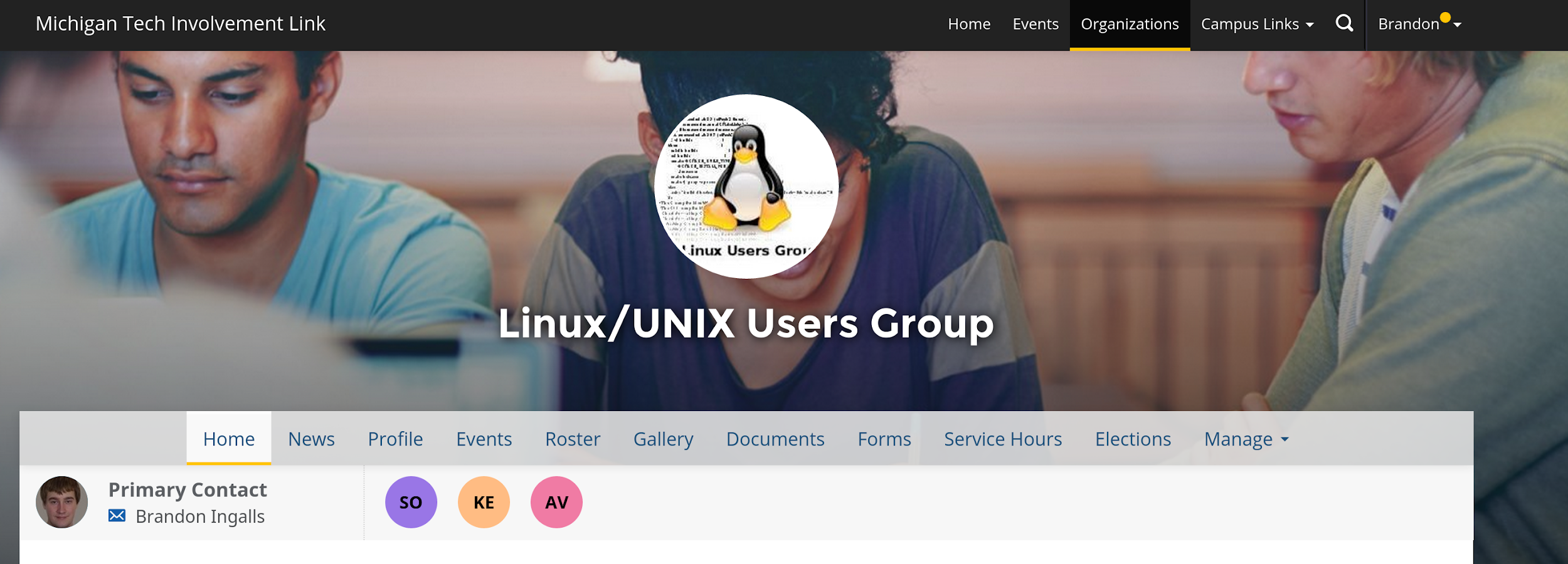 Join lug-l
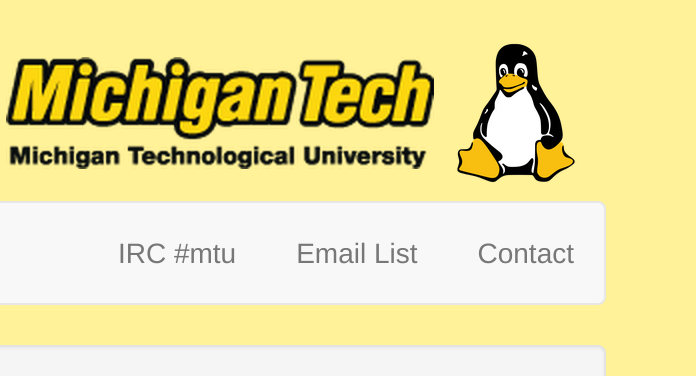 Join us on;
Slack mtulug.slack.com
Use mtu email
IRC

THESE ------------------>
Shell Server
Account if
have been to three general meetings
shell.lug.mtu.edu
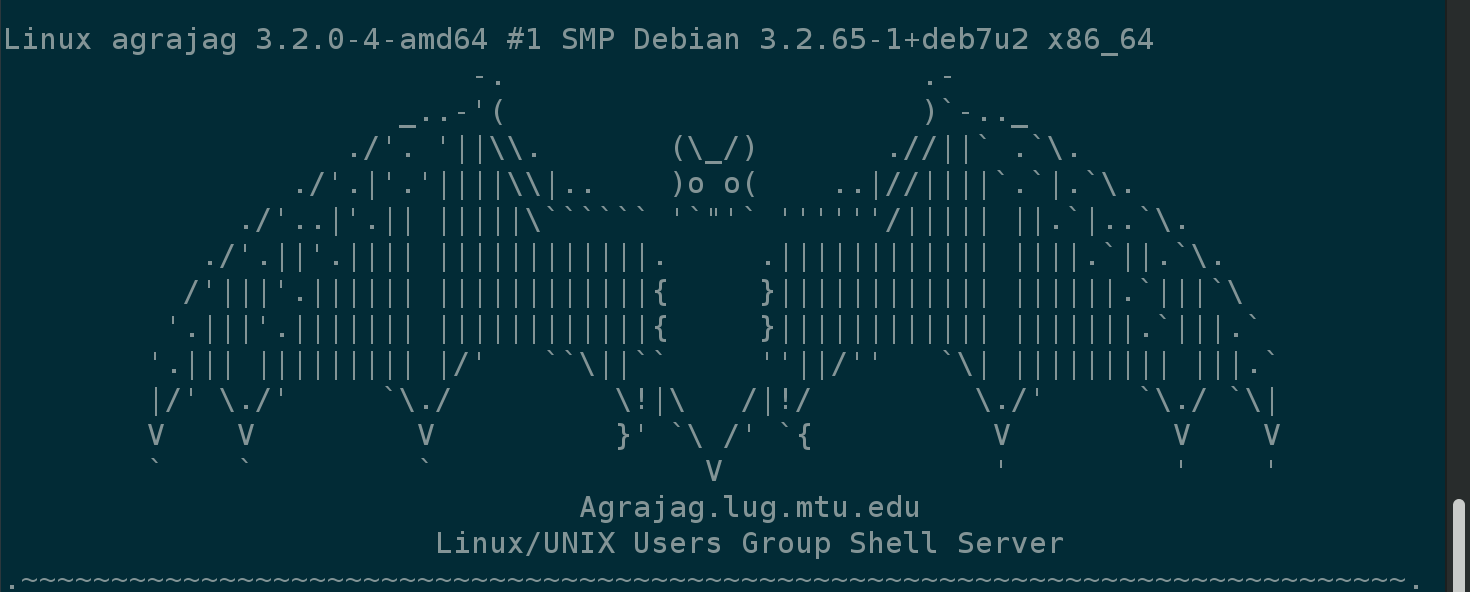 Sketchy State of FDE
US v. Fricosu (real estate)
government seized an encrypted laptop ...  asked the court to compel Fricosu to type the password into the computer or turn over a decrypted version ... government offered Fricosu limited immunity, no guarantees information on the computer against her wouldn’t be used.
EFF argued in an amicus brief in July 2011 that the demand is contrary to the Constitution, forcing Fricosu to become a witness against herself.
A court ruled in January 2012 that she could be forced to turn over a decrypted version of the information on the laptop.
All Writs Act (1789)
"issue all writs necessary or appropriate in aid of their respective jurisdictions and agreeable to the usages and principles of law.”
Attorney claimed it was possible she didn't remember the password.
Ex-husband gave cops list passwords.
Sketchy State of FDE cont.
US v. JOHN DOE (2011 - CP)
“Doe appeared before the grand jury and refused to decrypt the hard drives.”
“Doe, responding, explained that he invoked his Fifth Amendment privilege against self-incrimination because the Government’s use of the decrypted contents of the hard drives would constitute derivative use of his immunized testimony, use not protected by the district court’s grant of immunity. An alternative reason Doe gave as to why the court should not hold him in contempt was his inability to decrypt the drives. “
“The court rejected Doe’s alternative explanations, adjudged him in contempt of court, and ordered him incarcerated. Doe now appeals the court’s judgment”
“It was in an attempt to avoid this constitutional issue that the U.S. Attorney requested that the district court grant Doe the limited act-of-production immunity. ”
^ We will not hold the fact that you gave us the passphrase against you, just the content it gives us.
“At the conclusion of the hearing, the district court held Doe in contempt and committed him to the custody of the United States Marshal”
Sketchy State of FDE cont.
US v. JOHN DOE (2011 - CP) cont.
“We hold that Doe properly invoked the Fifth Amendment privilege.   In response, the Government chose not give him the immunity the Fifth Amendment and 18 U.S.C. § 6002 mandate, and the district court acquiesced.   Stripped of Fifth Amendment protection, Doe refused to produce the unencrypted contents of the hard drives.   The refusal was justified, and the district court erred in adjudging him in civil contempt.   The district court's judgment is accordingly REVERSED.”
^ February 23, 2012
Found to be in contempt (and incarcerated) April 7, 2011
10 months
Man being held indefinitely without charges
A former Philadelphia police officer has been in jail for 2 years after invoicing this 5th amendment rights to no provide the password to his hard drives.
Currently no charges have been brought against this man
Courts have said that finding illegal things on his HD is a “foregone conclusion”
What fun thing did you do
 this week?
What did you break?